ABSTRACT ALGEBRA
Anu Ann James
Department of Mathematics
CONTENTS
Introduction
Direct Products & Finitely Generated Abelian Groups
Factor Groups & Homomorphisms
Conclusion
INTRODUCTION
In Algebra, which is a broad division of Mathematics, Abstract Algebra is the study of algebraic structures. Algebraic structures include groups, rings, fields, modules, vector spaces, lattices and algebras.
Algebraic structures, with their associated homomorphisms, form mathematical categories.
Direct Products & Finitely Generated Abelian Groups
Direct Products
Definition
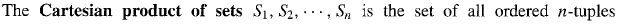 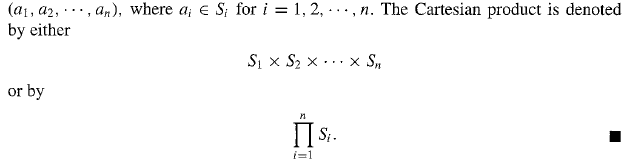 Theorem 1



Theorem 2



Corollary
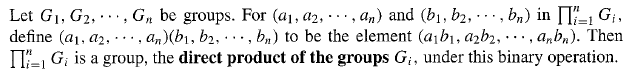 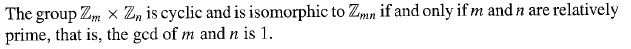 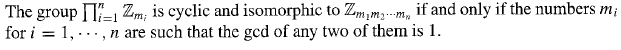 Definition




Theorem 3



Example:
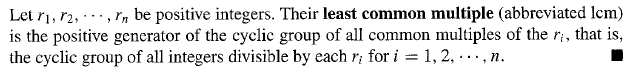 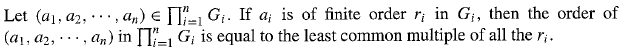 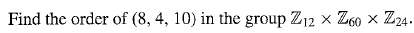 Sol.







The Structure of Finitely Generated Abelian Groups

Theorem 4
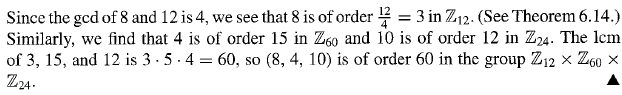 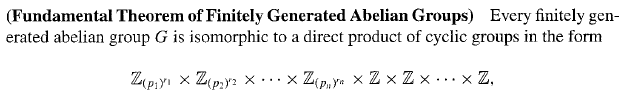 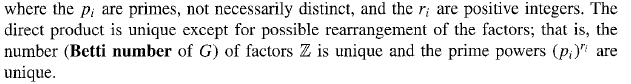 Definition


Theorem 5


Theorem 6

Theorem 7
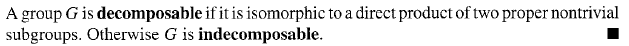 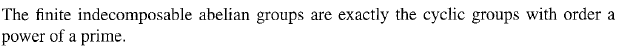 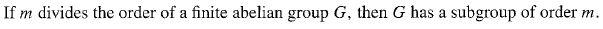 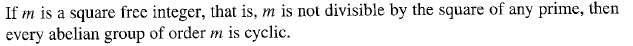 Factor Groups & Homomorphisms
Factor Groups
In a quotient of a group, the equivalence class of the identity element is always a normal subgroup of the original group, and the other equivalence classes are precisely the cosets of that normal subgroup. The resulting quotient is written G/H, where G is the original group and H is the normal subgroup.

Theorem 8
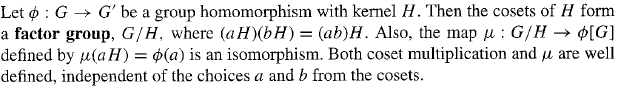 Theorem 9




Theorem 10


Theorem 11
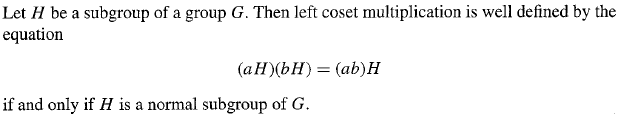 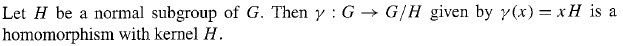 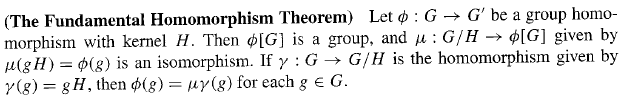 CONCLUSION
The theorems that we stated above give us complete structural information about all sufficiently small Abelian groups, in particular, about all finite Abelian groups
REFERENCES
John b. Fraleigh – A First Course in Abstract Algebra, 7th Edition